宣教关怀
阿爸天父，雯雯宣教士转入新的宣教工场一年了。感谢祢眷顾她健康平安，她也逐渐发现自己的性格和恩赐，极适合服事众多难民。雯雯是难民学习中心的校长，许多家长把孩子送到中心学英语。经过一年相处，家长们认为学习中心是一个桥梁，把难民跟社会上的执法单位以及社会人士连接
1/2
宣教关怀
起来。求圣灵充满雯雯，能成为和平之子，在难民中播下基督福音的种子与希望。雯雯正在学习难民们的“罗”语，这是她宣教路上的第七个语言。求圣灵给她讲“罗”语的恩赐和口音，让难民们能感受到说“罗”语的耶稣在他们当中！奉主耶稣基督的名，阿们。
2/2
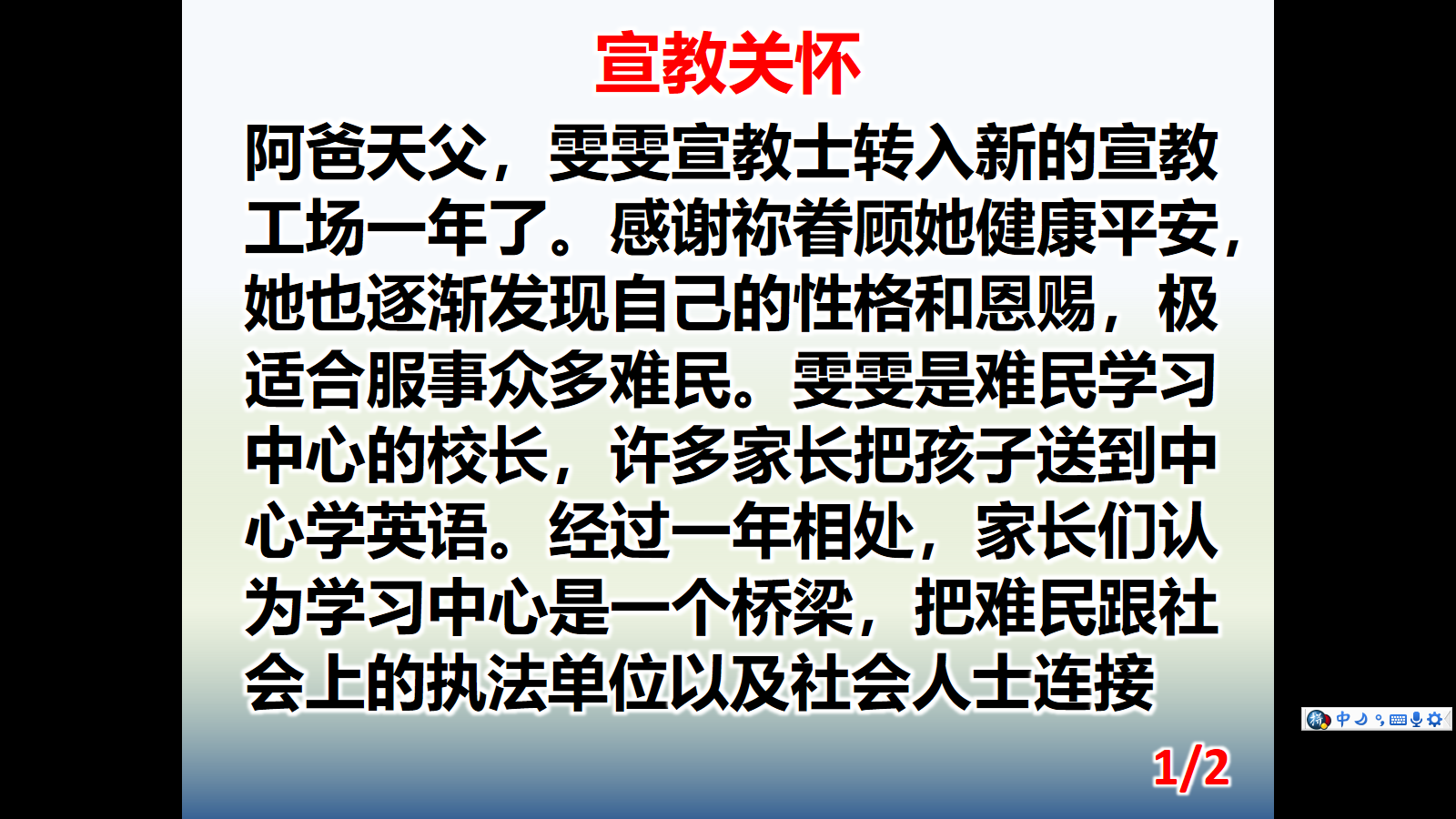 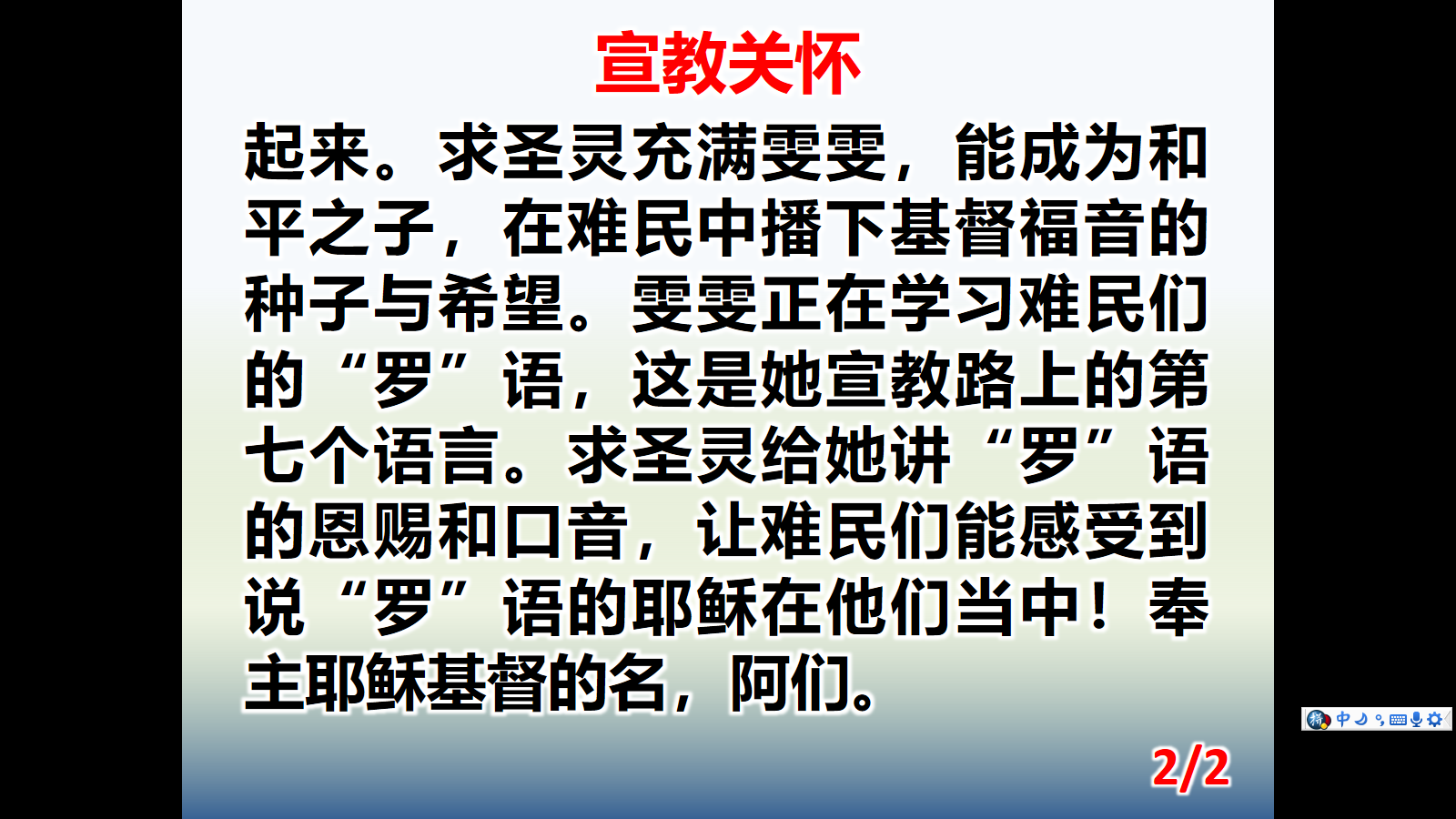